Design your training
TOPIC:
Choose
Create a PERSONA
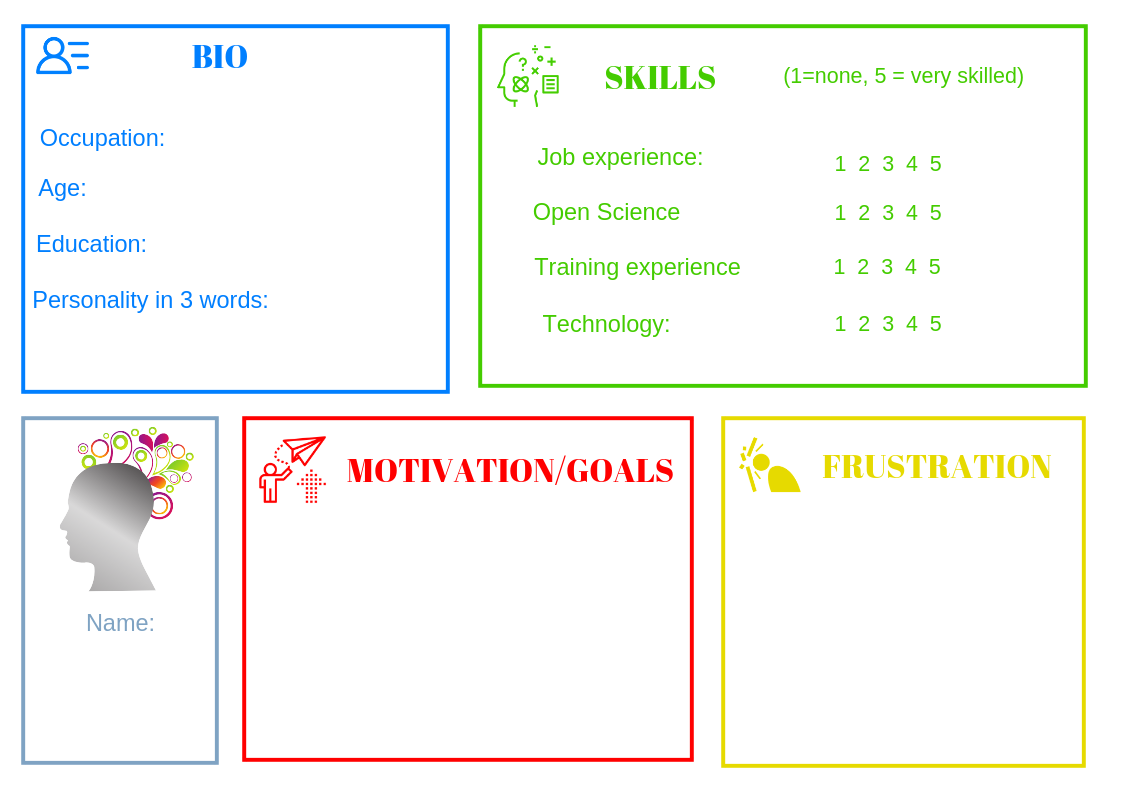 Have a look at your Card:





AUDIENCE SIZE
AUDIENCE TYPE
KNOWLEDGE LEVEL
Present your plans (5 mins):
Learning outcomes
Structure
Materials
Exercise
...
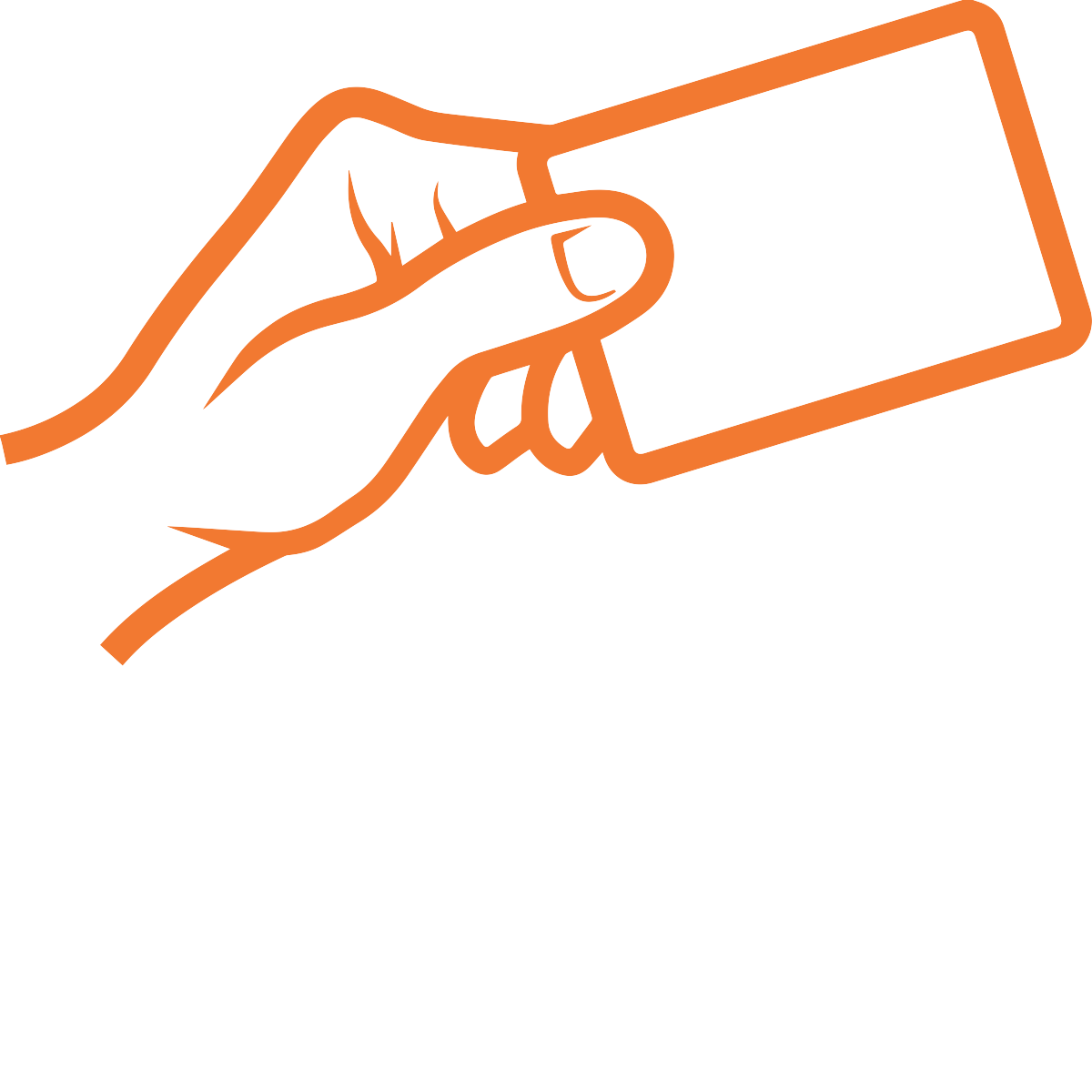 Training Format
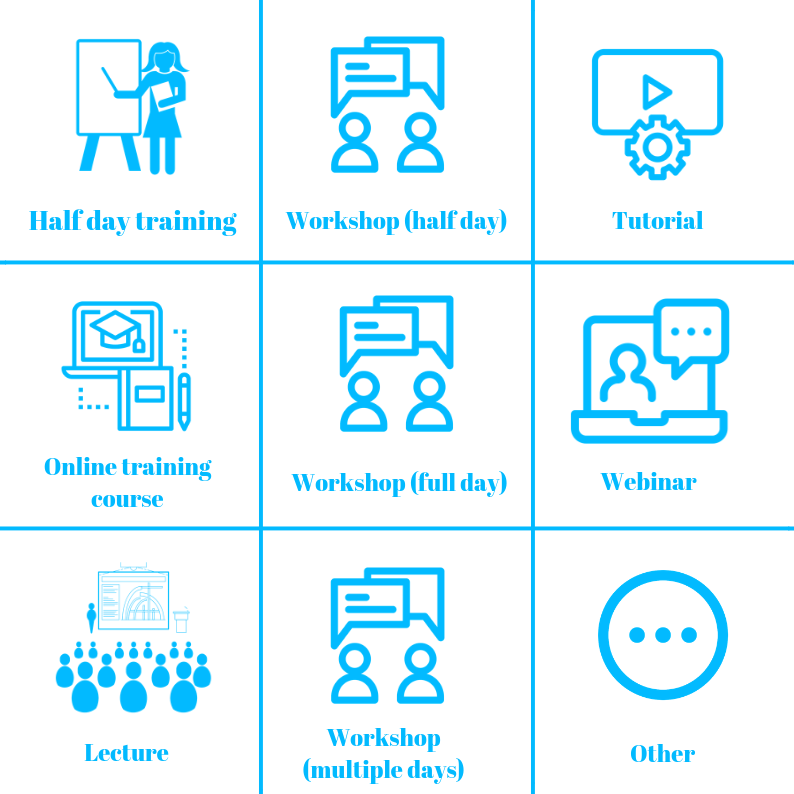 Audience SIZE
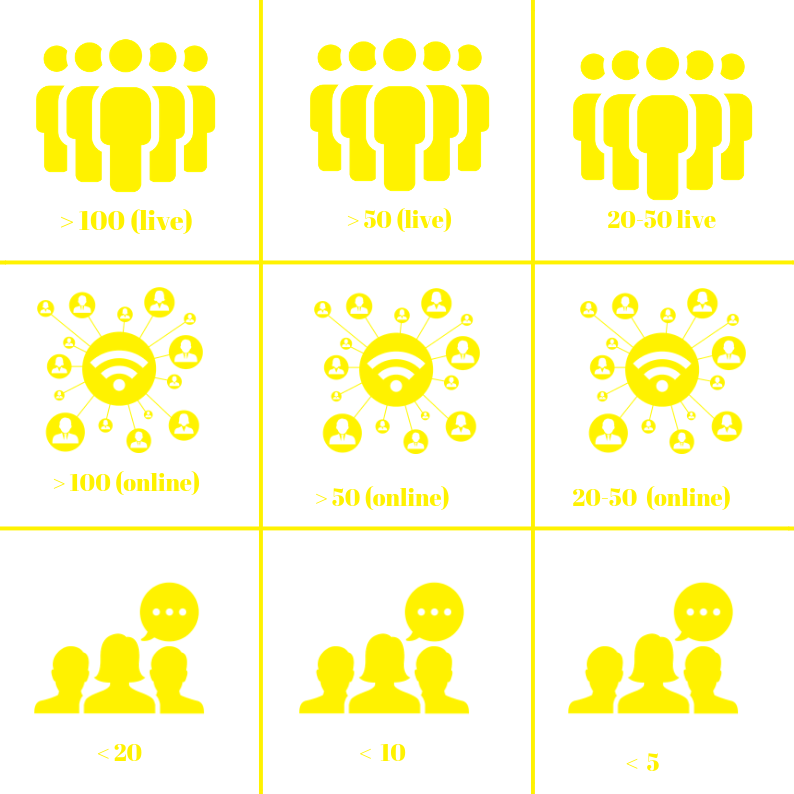 Audience TYPE
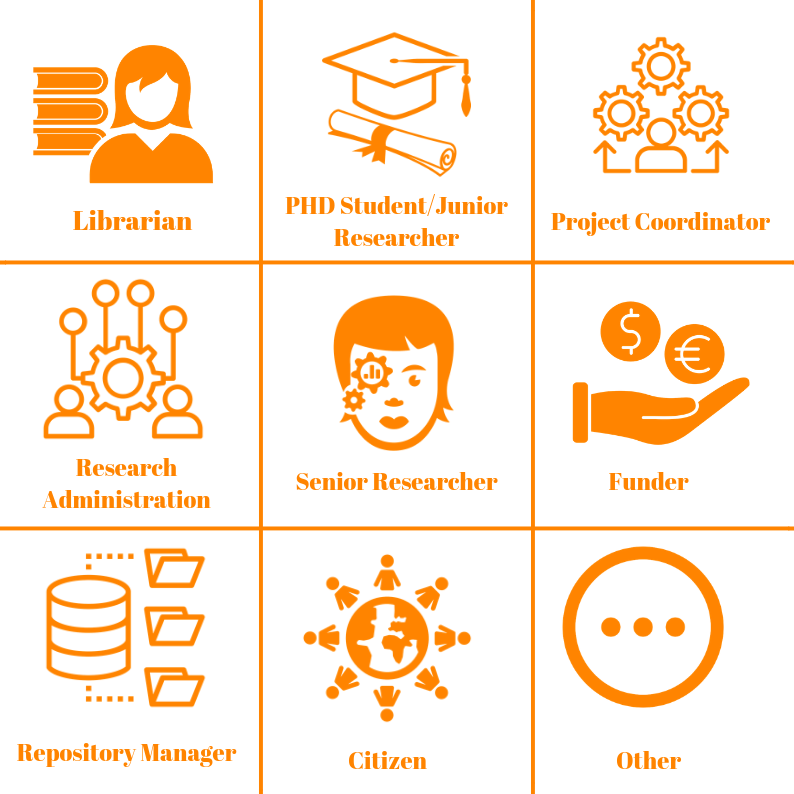 Knowledge Level
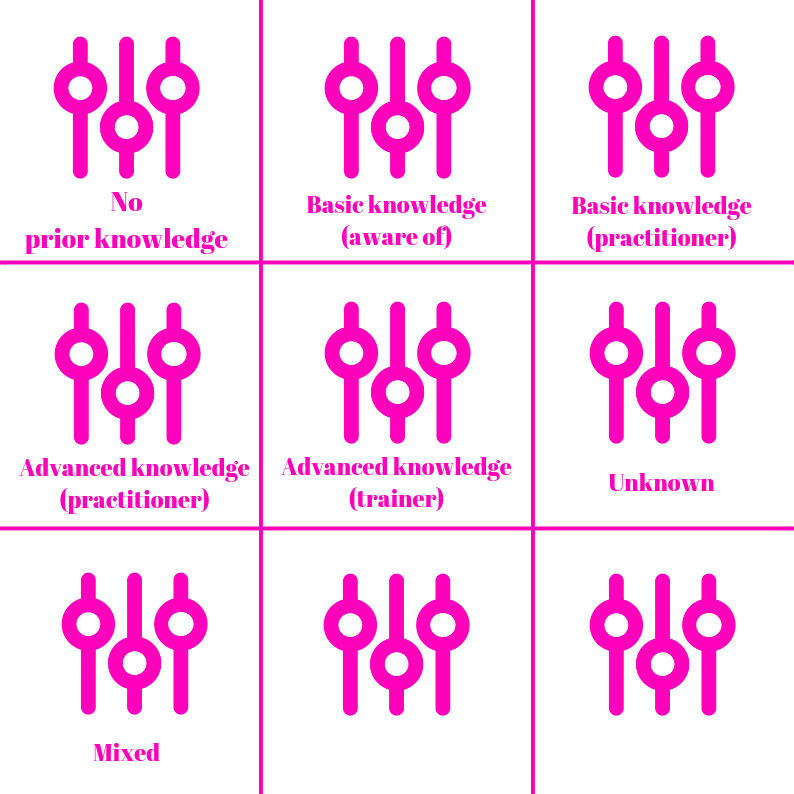 Your audience
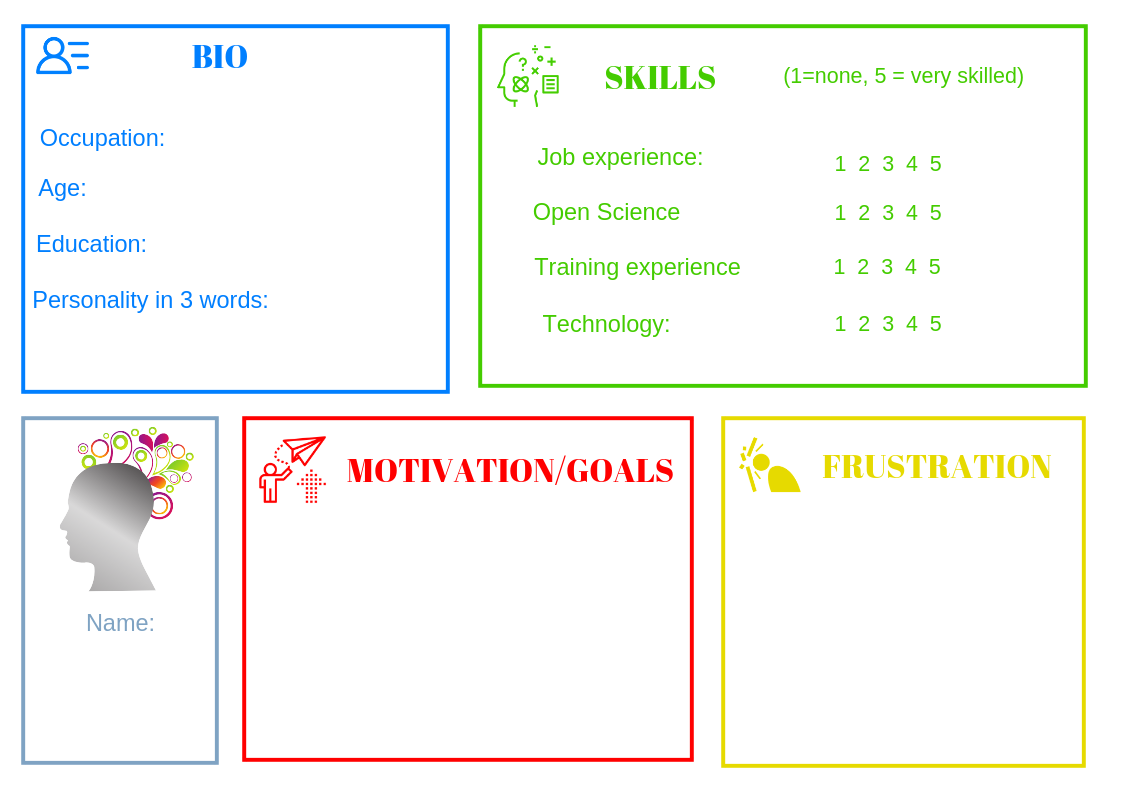 The Unpredictable: Audience Mood
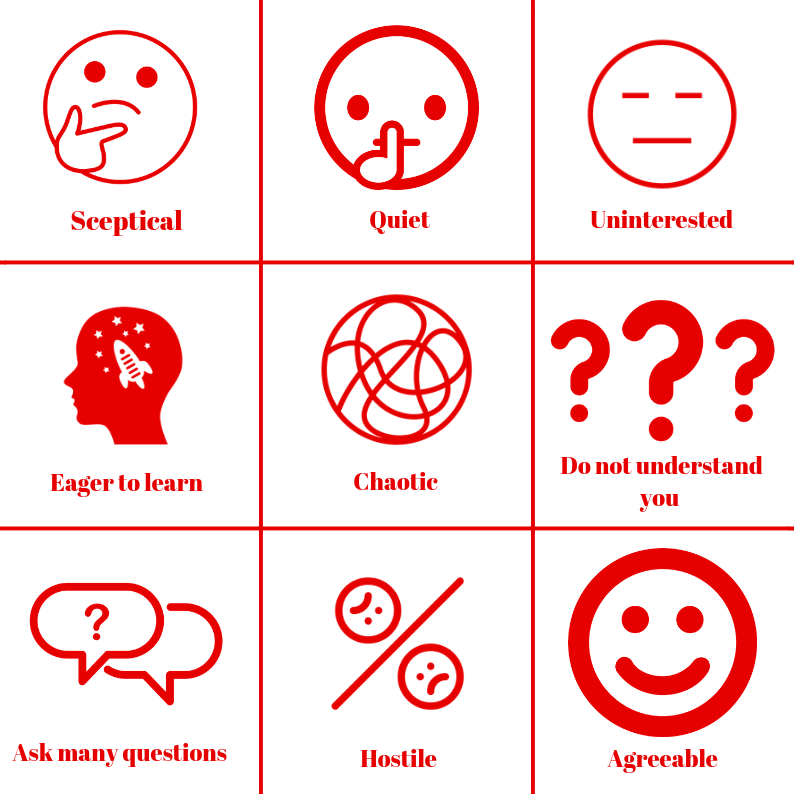 The Unpredictable: External factors
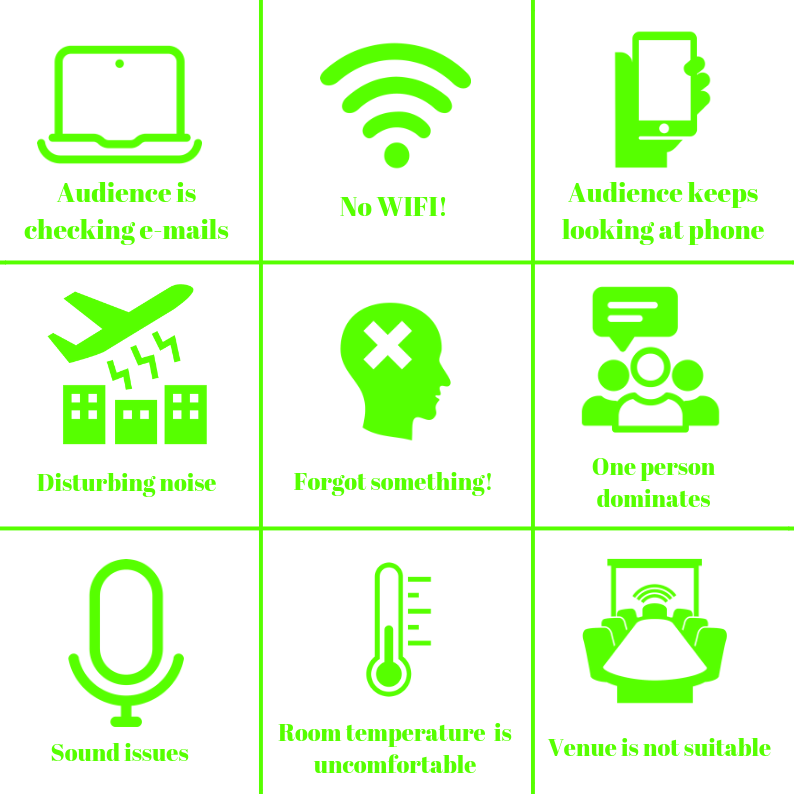 Design your training
Present your plans (5 mins):
Learning outcomes
Structure
Materials
Exercise
...
EVALUATION
Is the proposed training appropriate for audience size, type and level of knowledge?
Are the training materials adequate, understandable and accessible?
Troubleshooting:





AUDIENCE MOOD
DISTURBING FACTORS
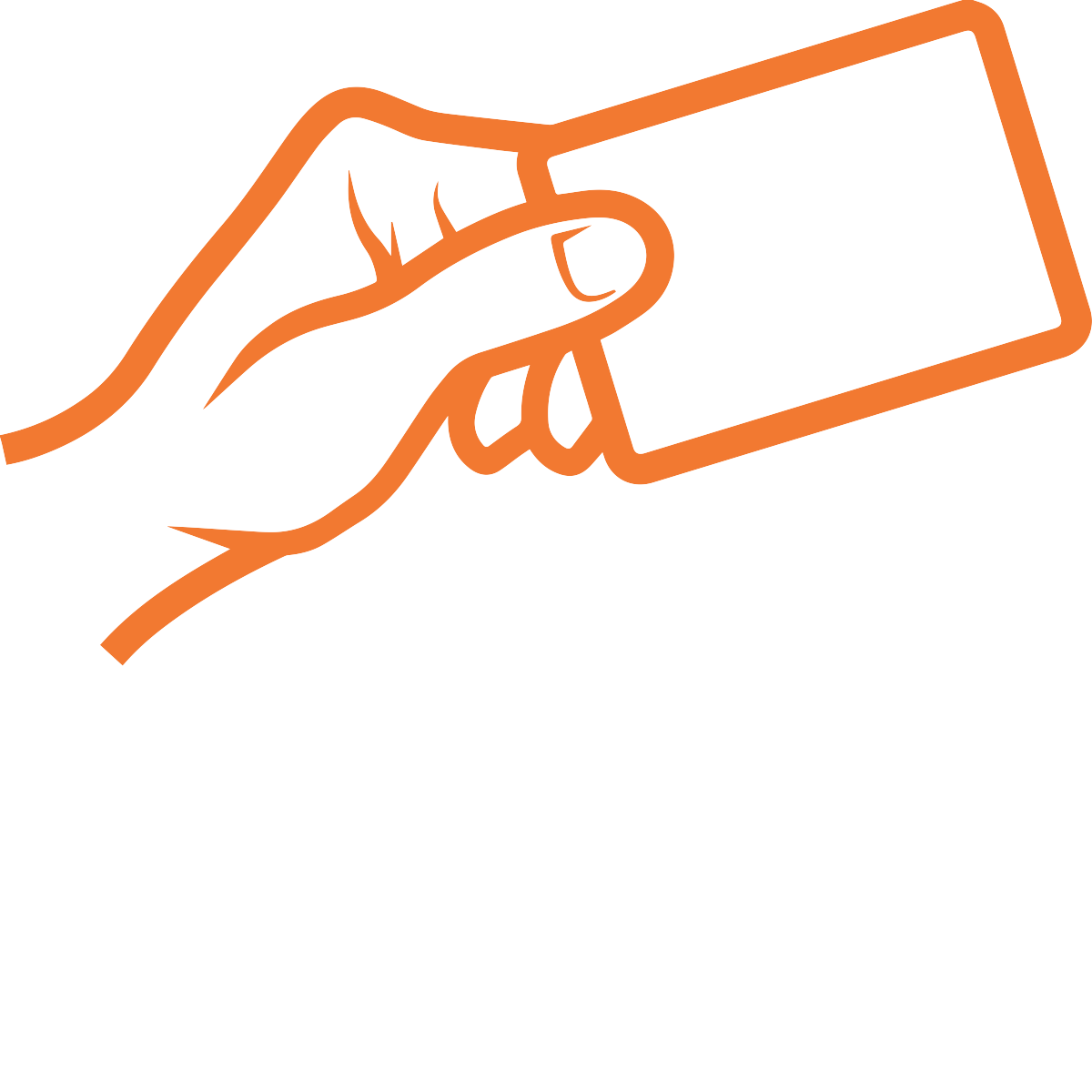 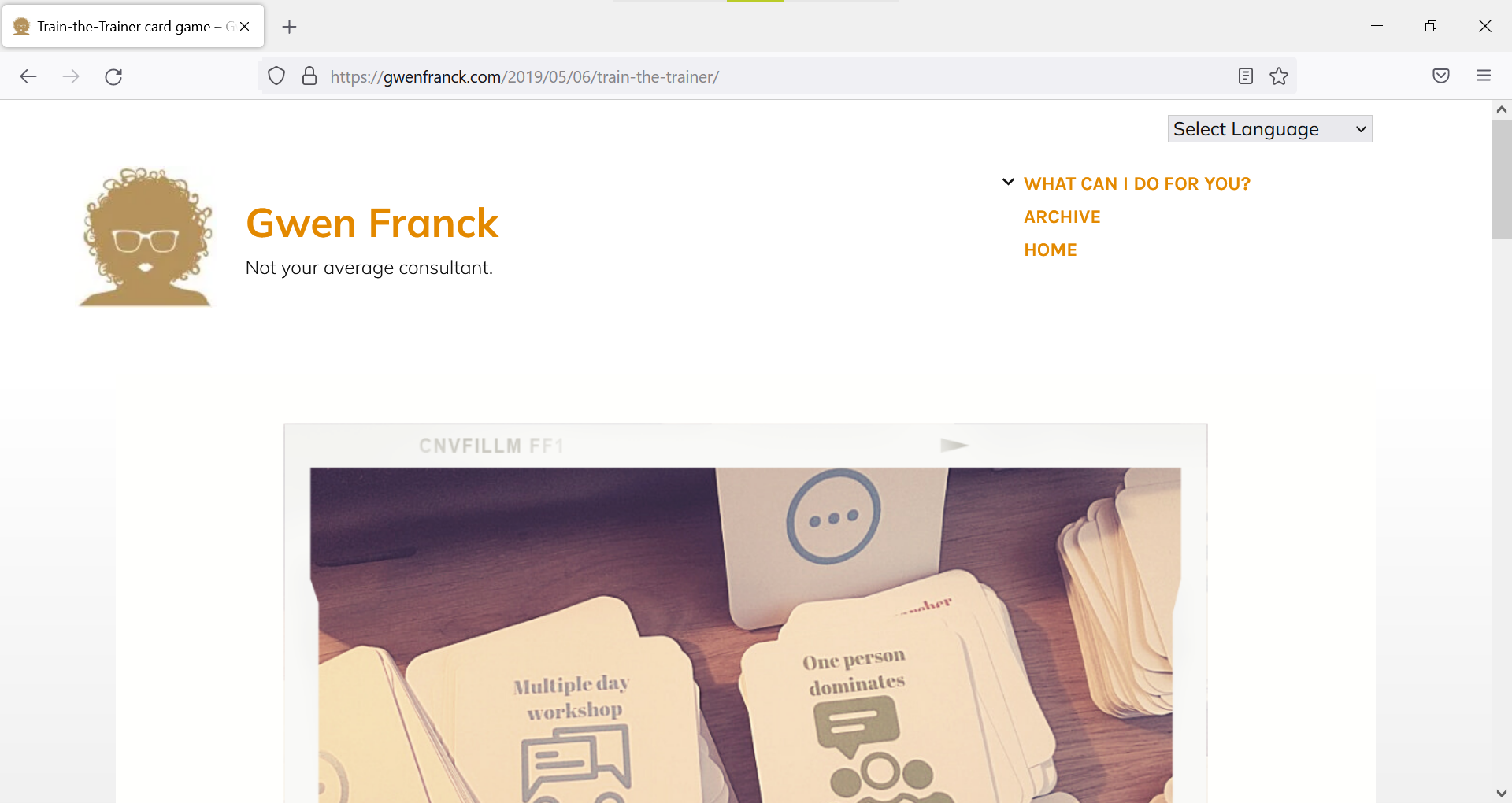 https://gwenfranck.com/2019/05/06/train-the-trainer